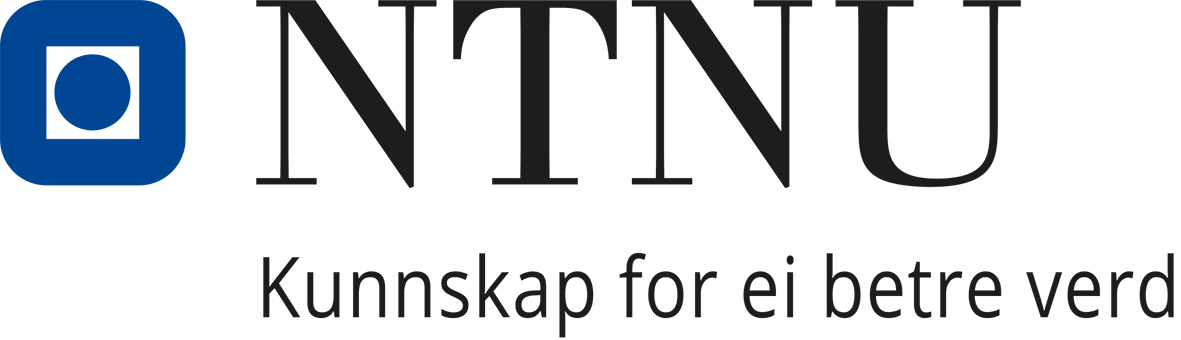 Innmelding av roller – Behovshaver kontrakt
25.05.22 | BOTT ØL Innføring
[Speaker Notes: Bakgrunn for infomøte
Gode erfaringer med å kjøre infomøter om konkrete roller
Utfordrende å forstå/plassere
Erfaringer fra BOTT-uni mtp at man treffer med innplassering av rolle i organisasjonen]
Agenda
Spørsmål og svar - Menti
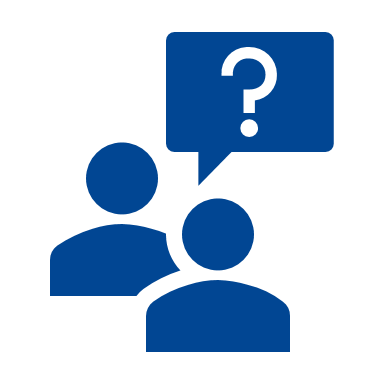 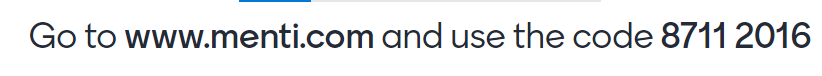 [Speaker Notes: Vi vil svare ut disse tilslutt i dette møte så godt det lar seg gjøre, samt skriftlig i etterkant 
Må gjerne også bare stille spørsmål underveis]
Agenda
Behovshaver kontrakt
Formålet med rollen Behovshaver kontrakt er å starte prosessen for kontraktsopprettelse ved å bestille kontrakt
Sentrale oppgaver for rollen*
Kompetansekrav
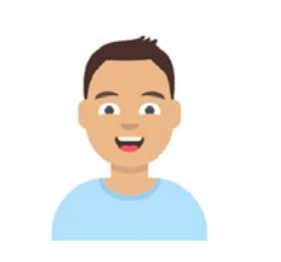 Legge inn bestilling på kontrakt:
Oppdragskontrakter
Timekontrakter 
Månedskontrakter
Regelverk knyttet til avtaleinngåelse 
DFØ Selvbetjeningsportal
Virksomheten må ha et aktivt forhold til hvem som skal utføre denne oppgaven
*Se fullstendige beskrivelse av oppgaver i rollebeskrivelse
[Speaker Notes: Tydeliggjøre hvilke typer NTNU-ressurser som kan ha en slik rolle  tenk gjerne med utgangspunkt i de som har denne oppgaven/rollen i dag
Merk: Desentral rolle fordi behovet for å opprette kontrakt ligger desentralisert]
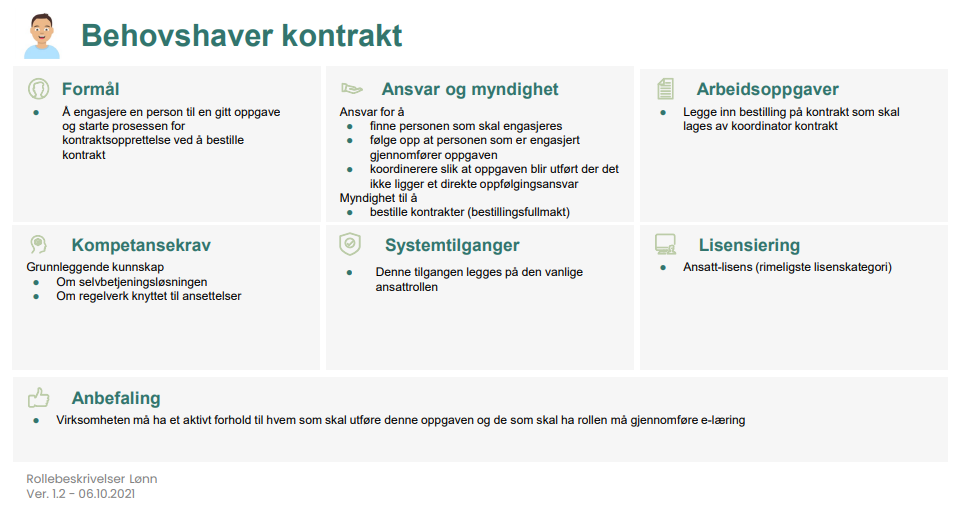 [Speaker Notes: Virksomheten må ha et aktivt forhold til hvem som skal utføre denne oppgaven]
Prosessflyt
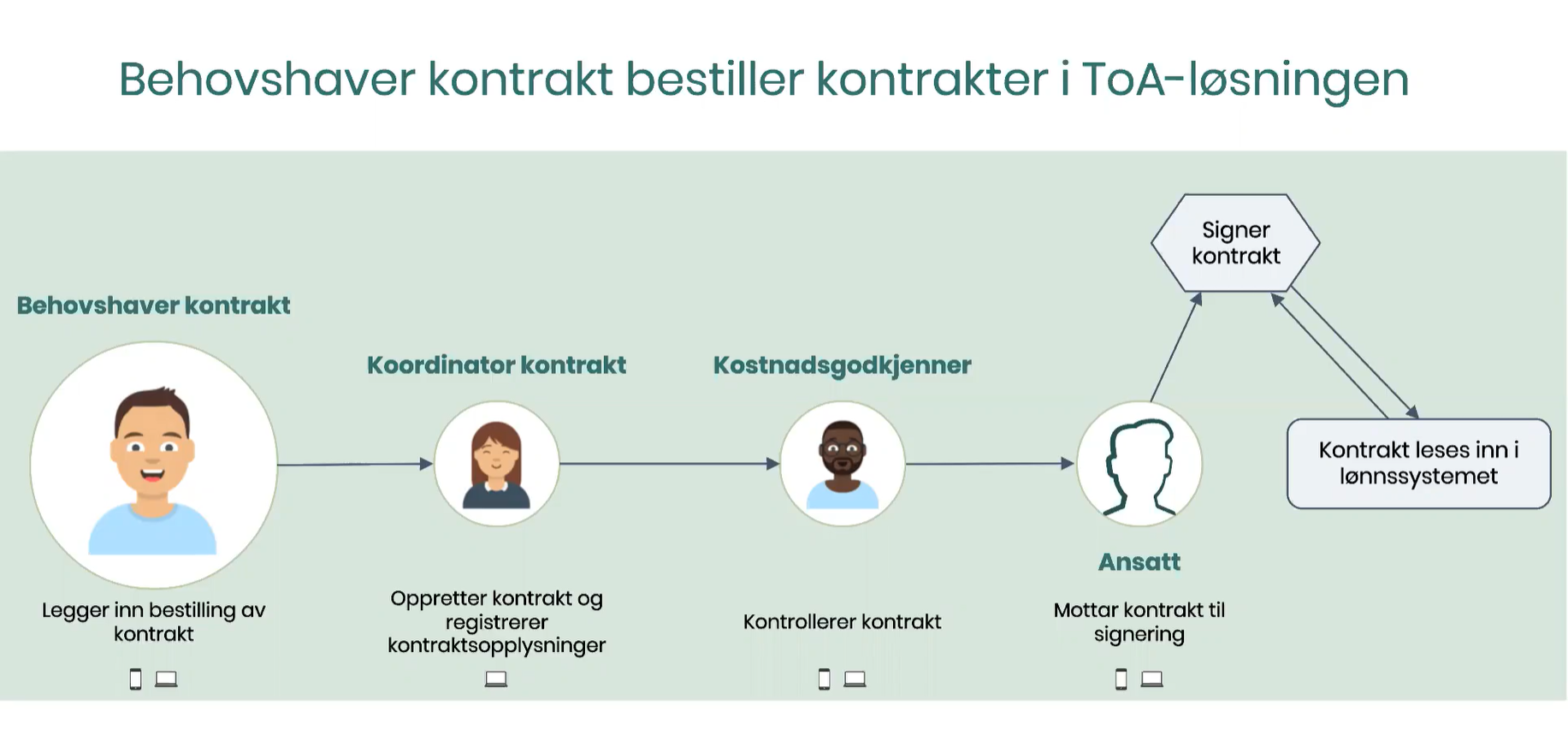 [Speaker Notes: Ligger et endringsønkse om at koordinator kontrakt skal kunne kommunisere videre til behovshaver (slik at man vet hvorvidt oppdraget er utført) – nå stopper kommunikasjonssløyfen]
Hovedendringer fra dagens prosess
Avtaler skal inngås før oppdrag uføres, dette gjelder også i dag, men vil være ekstra viktig ved nytt system. Her vil Behovshaver kontrakt ha en viktig oppgave lokalt i forhold til informasjon/ kommunikasjon
Noe informasjon som må fylles inn for å kunne foreta utbetaling, er ikke egne felter i ny løsning men må legges inn i merknadsfelt (rutiner og opplæring viktig)
Behovshaver kontrakt vil ha ansvar for oppfølging av avtaler med oppdragstaker og ansvar for å melde endringer til Tjenestesenteret. Vil ha tett dialog med Koordinator kontrakt i tjenestesenteret
Agenda
Tips til veien videre – hvordan jobbe med innplassering
Personer som inngår slike avtaler i dag (oppdragsavtaler/ time-avtaler og månedsavtaler) er naturlige rolleinnehavere
Krever opplæring (både system, rolle og prosess)
Må ha tid til å utføre rollen og følge opp inngåtte kontrakter
Agenda
Spørsmål og svar - menti
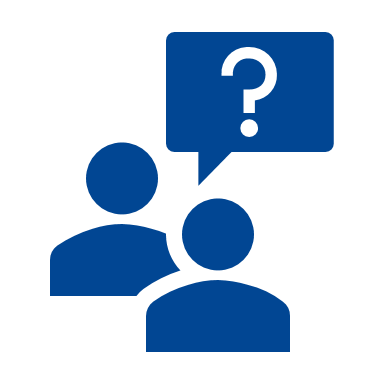 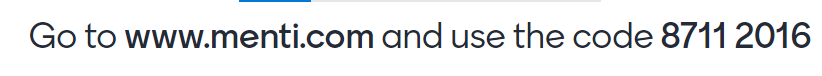